20XX家电消费市场
潜力分析
20XX home appliance market potential analysis
市场调研 | 基层调研 | 专题调研 | 调研报告
目录
CONTENT
01
02
调研目的 / PURPOSE
调研方法/ PURPOSE
03
03
数据报告 / ANALYSIS
调研结论 / CONCLISION
20XX home appliance market potential analysis
调研目的
01
PURPOSE
20XX home appliance market potential analysis
营收增长
持续发展
在这里输入你的正文内容
在这里输入你的正文内容
在这里输入你的正文内容
在这里输入你的正文内容
调研目的
团队发展
竞品分析
在这里输入你的正文内容
在这里输入你的正文内容
在这里输入你的正文内容
在这里输入你的正文内容
调研方法
02
METHOD
20XX home appliance market potential analysis
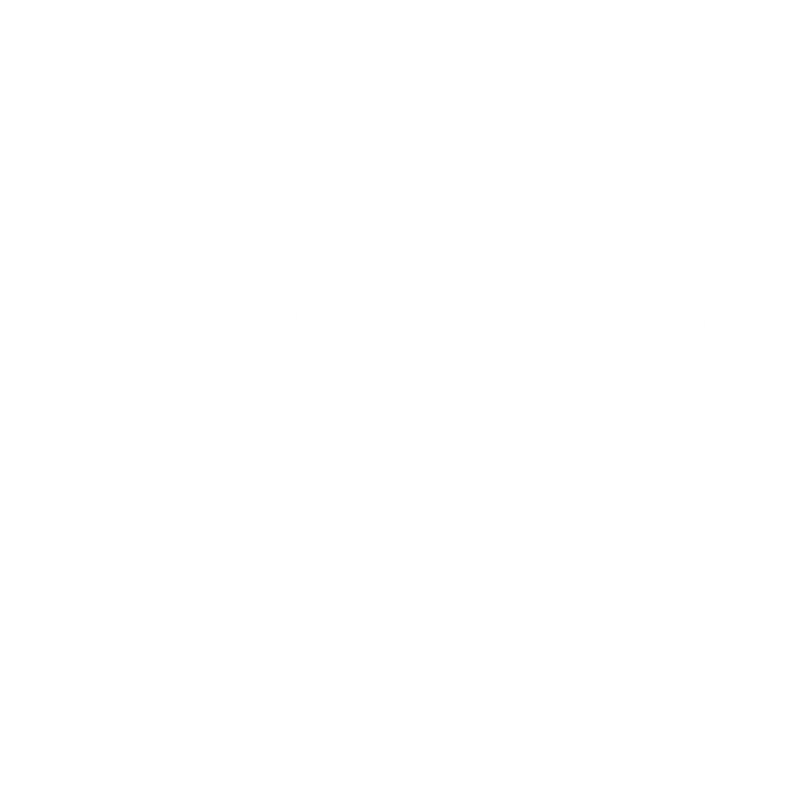 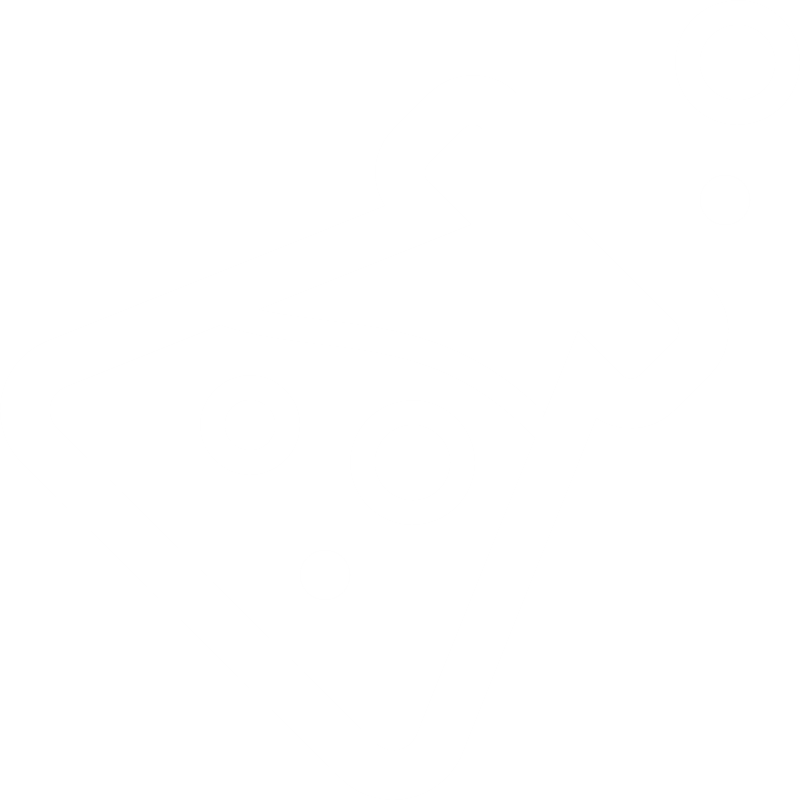 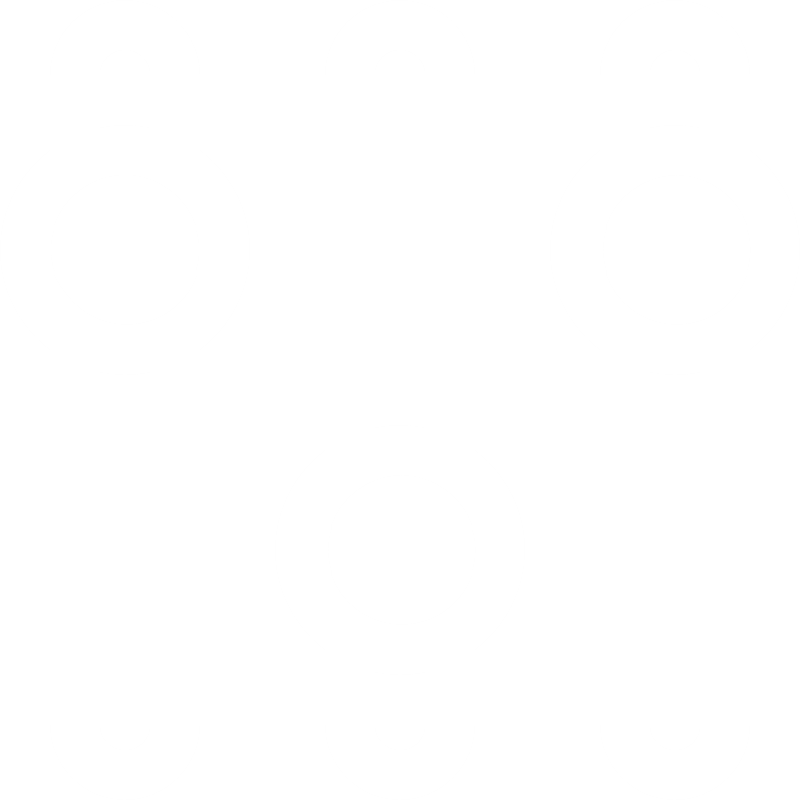 线上数据抓取
老客问卷回访
搜索引擎趋势
这里输入你的正文内容
这里输入你的正文内容
这里输入你的正文内容
这里输入你的正文内容
这里输入你的正文内容
这里输入你的正文内容
这里输入你的正文内容
这里输入你的正文内容
这里输入你的正文内容
这里输入你的正文内容
这里输入你的正文内容
这里输入你的正文内容
数据报告
03
ANALYSIS
20XX home appliance market potential analysis
疫情带来的影响和机遇
居家生活带来的家电消费机遇
居家也要美味
居家也要清洁
在这里输入的你的正文内容在这里输入的你的正文内容在这里输入的你的正文内容
在这里输入的你的正文内容在这里输入的你的正文内容在这里输入的你的正文内容
居家也要美丽
居家也要健康
在这里输入的你的正文内容在这里输入的你的正文内容在这里输入的你的正文内容
在这里输入的你的正文内容在这里输入的你的正文内容在这里输入的你的正文内容
与健康强关联的产品领跑大盘增长
+19%
个护类
+18%
清洁类
+2%
烹饪类
+1%
环境类
20XX潜力TOP10生活家电产品
68%
清洁类
28%
个护类
33%
烹饪类
+35%
环境类
调研结论
04
CONCLUSION
20XX home appliance market potential analysis
数据分析总结
数据分析结果
在这里输入的你的正文内容 在这里输入的你的正文内容在这里输入的你的正文内容 
在这里输入的你的正文内容 在这里输入的你的正文内容在这里输入的你的正文内容 
在这里输入的你的正文内容 在这里输入的你的正文内容在这里输入的你的正文内容
180%
GMV增长总目标
业绩增长目标
爆款数
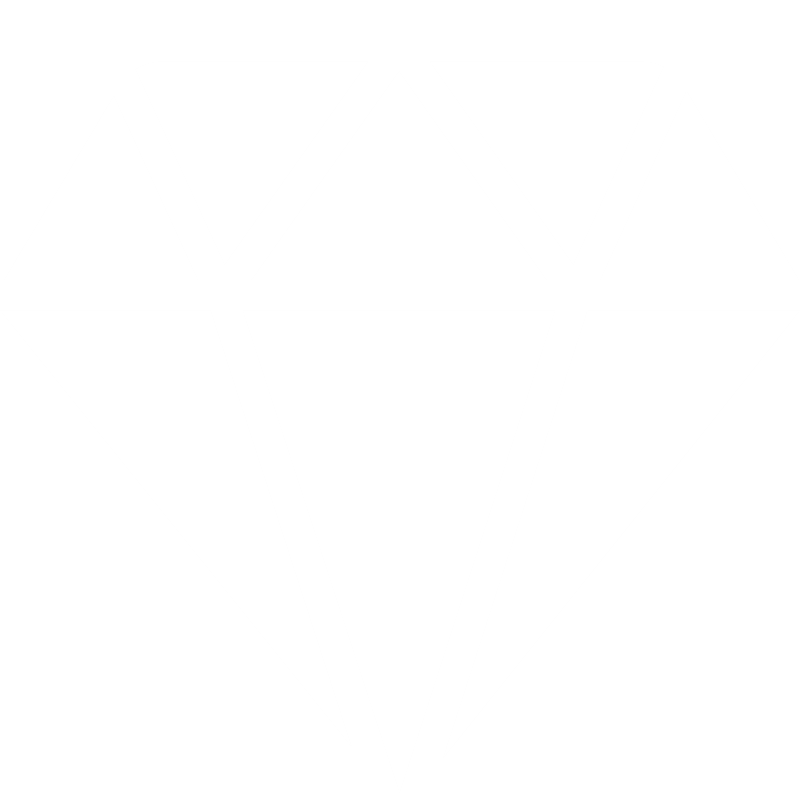 在这里输入你的正文，在这里输入你的正文
曝光量
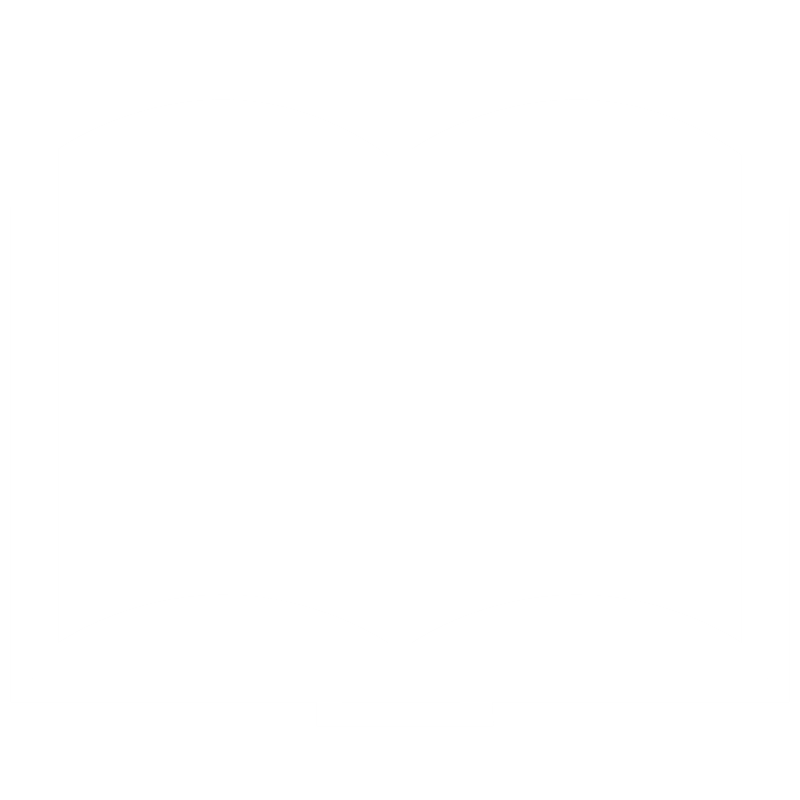 在这里输入你的正文，在这里输入你的正文
ROI
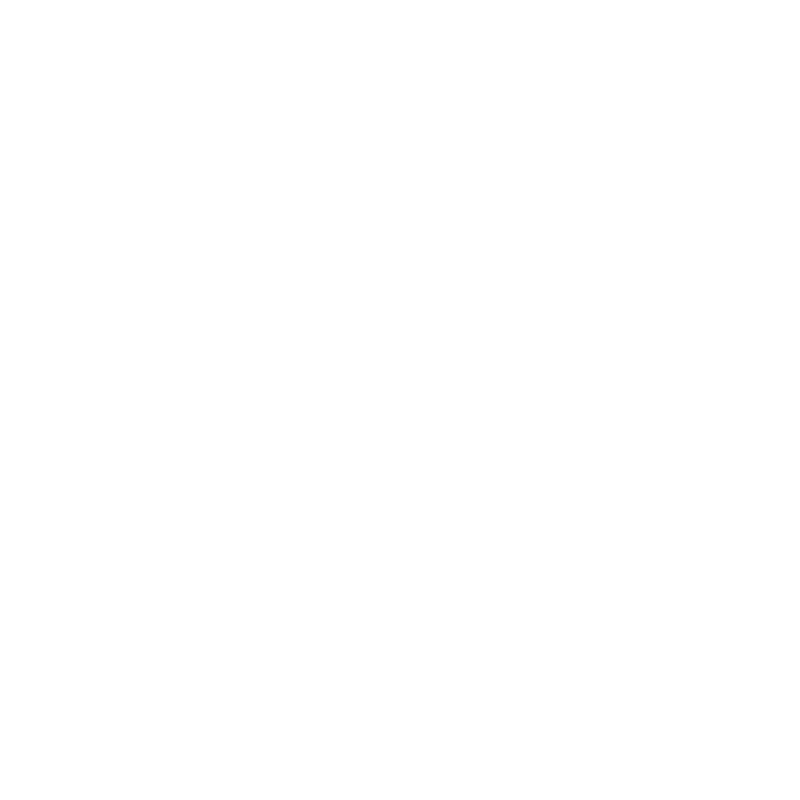 在这里输入你的正文，在这里输入你的正文
新课数
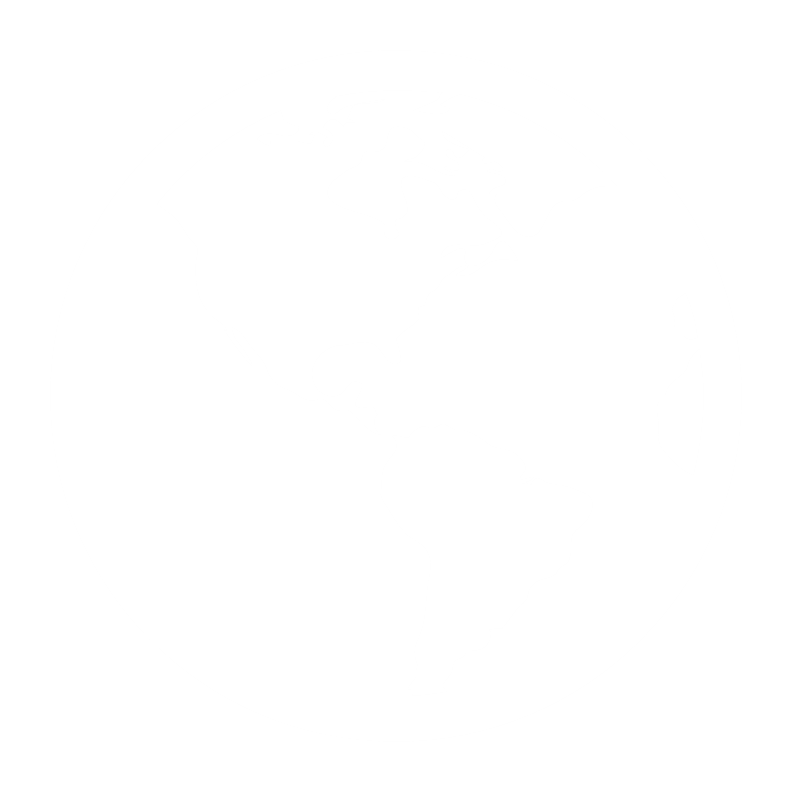 在这里输入你的正文，在这里输入你的正文
20XX运营节奏
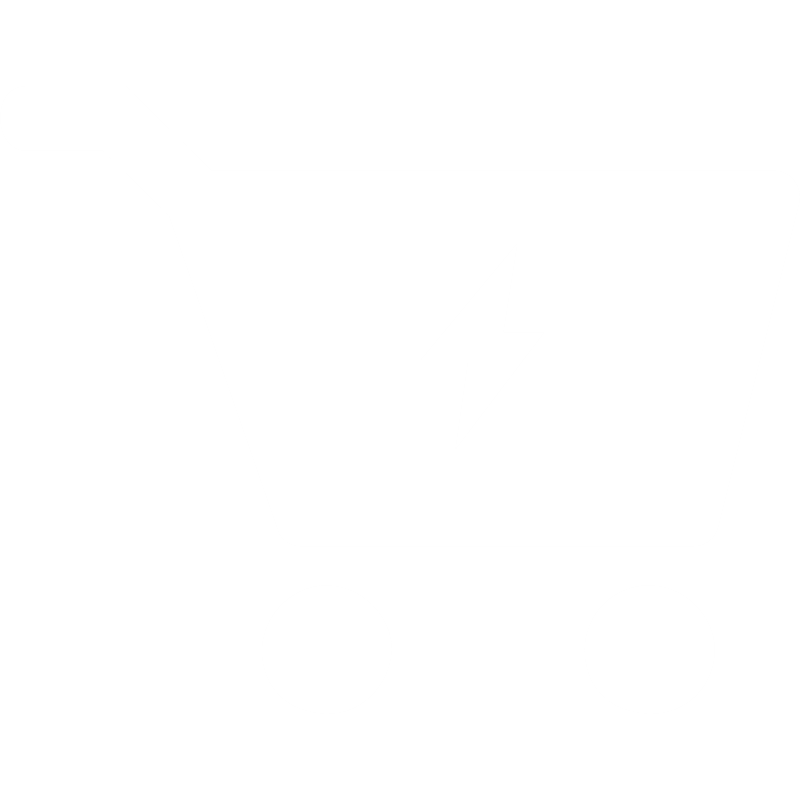 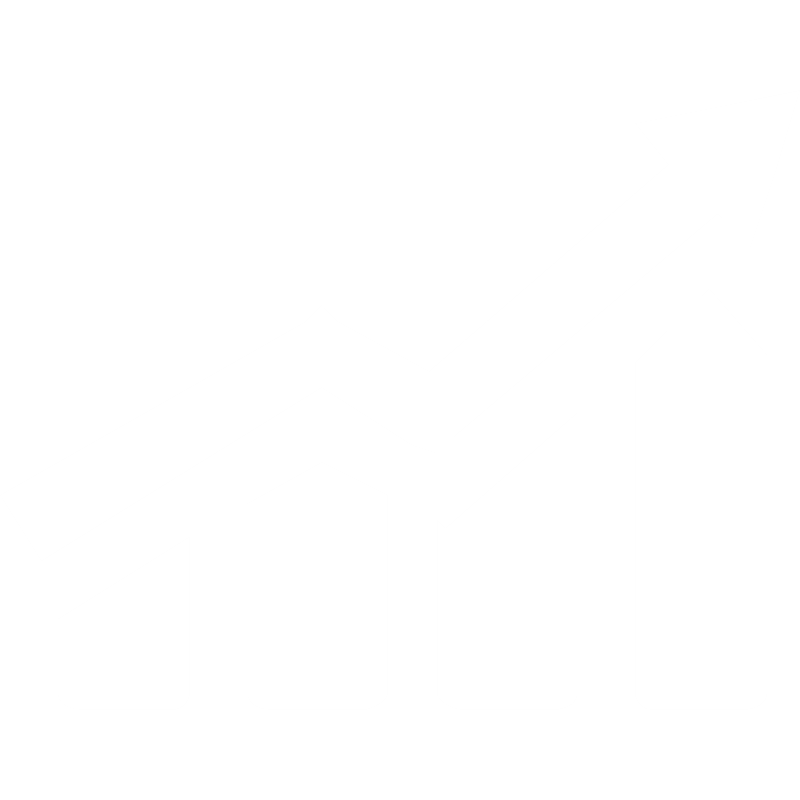 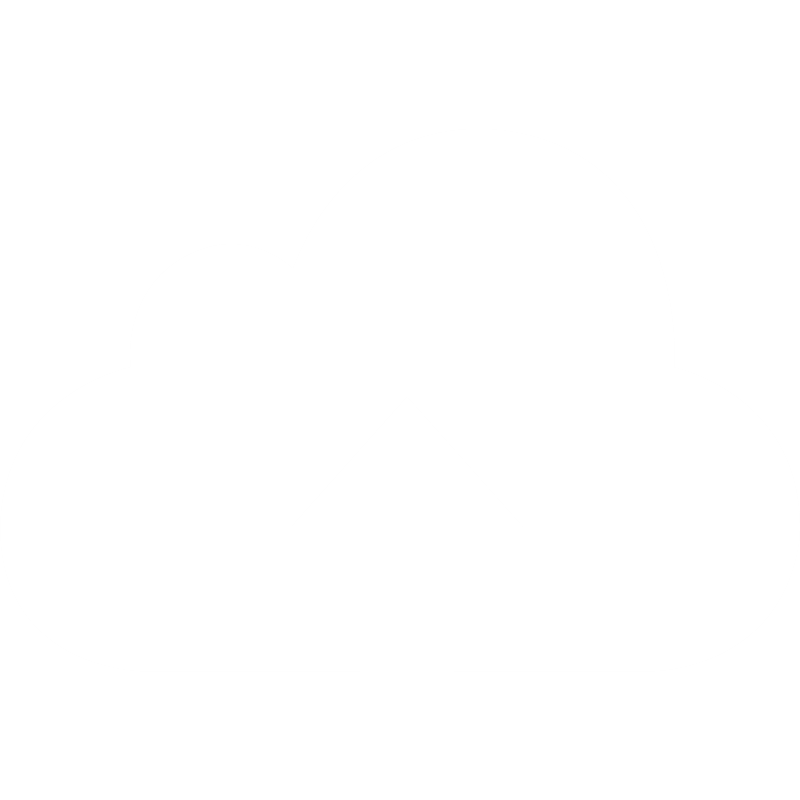 请输入您的内容请请输入您的内容请输入您的内容
请输入您的内容请请输入您的内容请输入您的内容
请输入您的内容请请输入您的内容请输入您的内容
春节
妇女节
618大促
中秋国庆
双11
1212大促`
请输入您的内容请请输入您的内容请输入您的内容
请输入您的内容请请输入您的内容请输入您的内容
请输入您的内容请请输入您的内容请输入您的内容
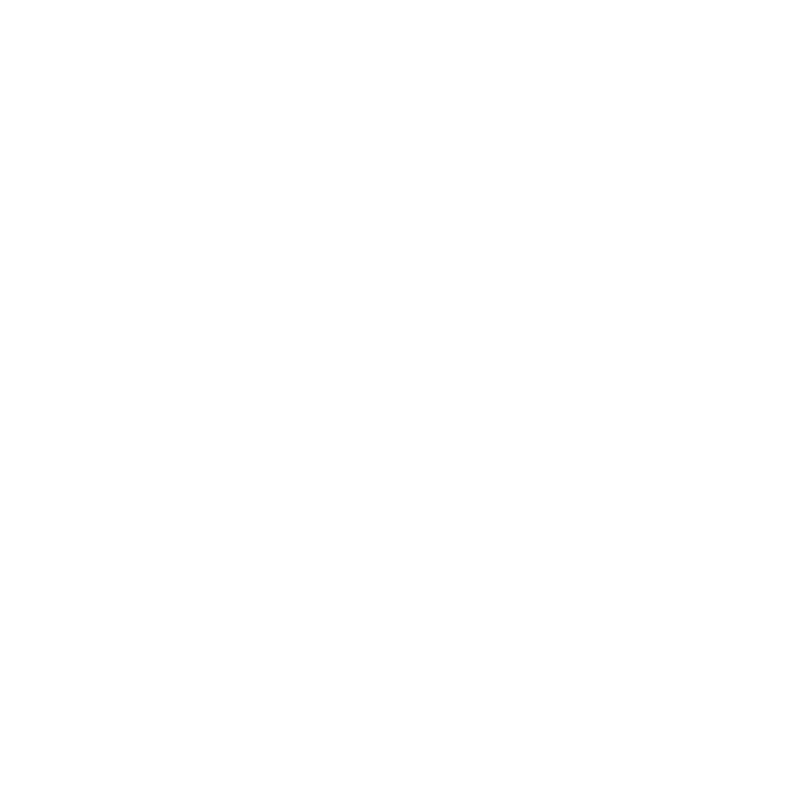 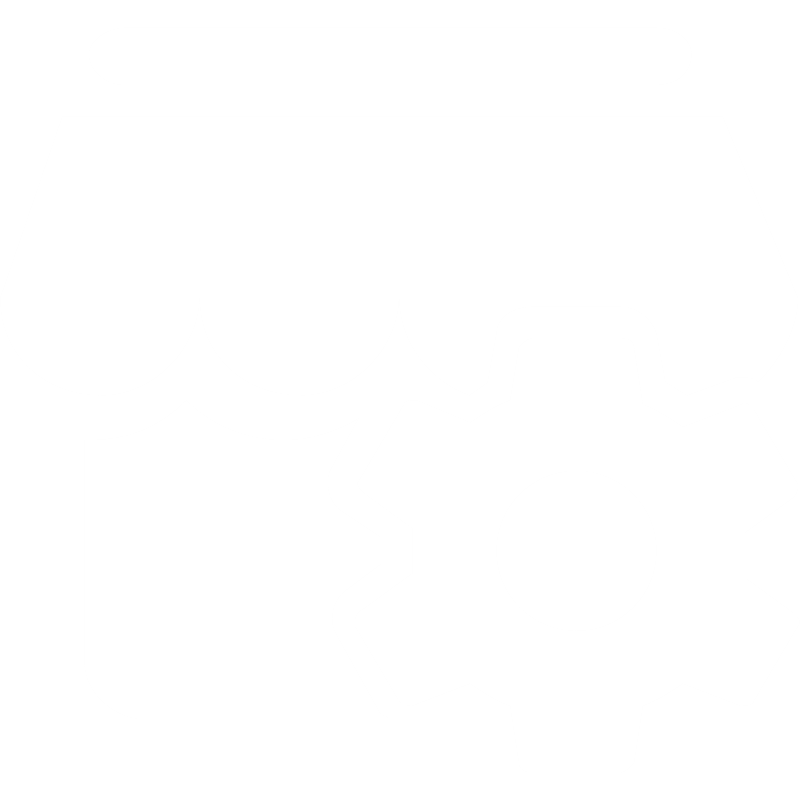 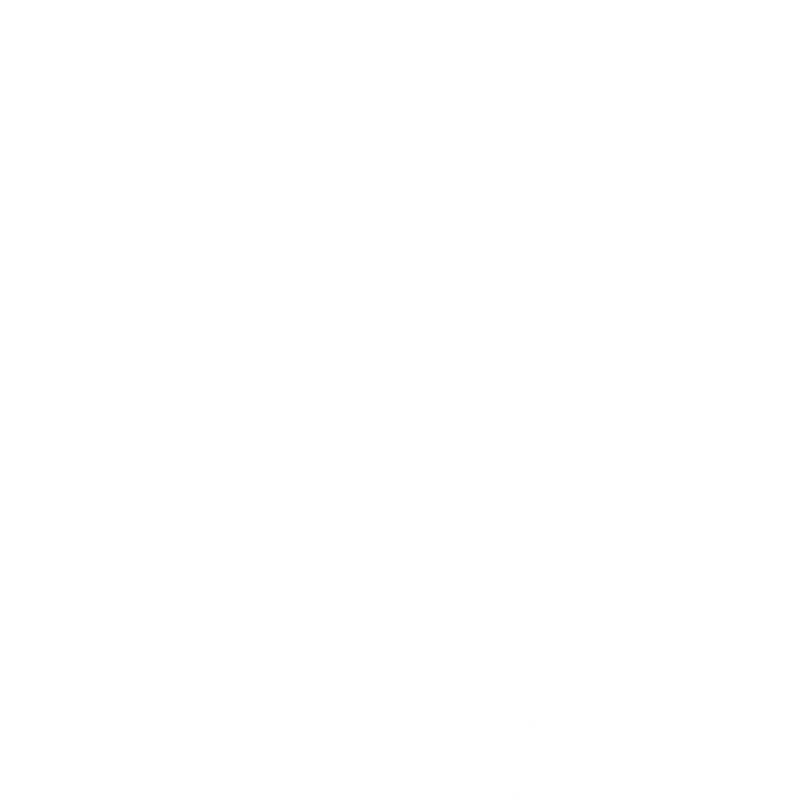 感谢观看
THANKS
高效High-Efficiency · 专业Professional · 竭诚Enthusiastic
OfficePLUS
常用图标
电子商务
OfficePLUS
OfficePLUS.cn
标注
字体使用


行距

素材

声明



作者
中文：OPPOSans、优设标题黑
英文：Arail、OPPOSans

标题 1.0
正文 1.2
iconfont

本网站所提供的任何信息内容（包括但不限于 PPT 模板、Word 文档、Excel 图表、图片素材等）均受《中华人民共和国著作权法》、《信息网络传播权保护条例》及其他适用的法律法规的保护，未经权利人书面明确授权，信息内容的任何部分(包括图片或图表)不得被全部或部分的复制、传播、销售，否则将承担法律责任。

绍爷